Applying the Meaningful Watershed Education Experience in Support of Community Resilience
Bart Merrick & Elise Trelegan | NAAEE 2019
Source: High Tide In Dorchester
[Speaker Notes: Bart]
Big Ideas
Resilience is an emerging topic in EE and EE educators can play a key role in helping folks understand the topic as well as  support individual and community resilience
The Meaningful Watershed Educational Experience is an approach to EE programming that supports resilience education
Both mitigation and adaptation are necessary given the pace of climate change and the magnitude of impacts.
[Speaker Notes: Bart]
“Strategies for mitigation and for upscaling adaptive risk management are necessary going forward. Neither is adequate in isolation given the pace of climate change and magnitude of its impacts.”
Future Earth, 2019
[Speaker Notes: Bart]
What is Resilience?
- Resilient young people feel a sense of control over their own destinies. They know that they can reach out to others for support when needed, and they readily take initiative to solve problems. ... They also help by being resources, encouraging student decision-making, and modeling resilient competencies.
- Emotional resilience is defined as how you roll with the punches, how you handle and adapt to stressful situations. Emotionally resilient people understand what they're feeling and why. They persevere and believe that they are in control of their lives, and they are optimistic and believe in their own strength.
- Academic resilience means students achieving good educational outcomes despite adversity. For schools, promoting it involves strategic planning and detailed practice involving the whole school community to help vulnerable young people do better than their circumstances might have predicted.
Defining Resilience

From the Climate Resilience Toolkit: 
Resilience is the capacity of a community, business, or natural environment to prevent, withstand, respond to, and recover from a disruption.
Example: Installation of backflow preventers in the stormwater systems of a coastal city increased their resilience to flooding from extreme high tides.

NOAA Environmental Literacy Grants Program
Social-ecological resilience implies a system can adapt and transform in order to maintain processes in response to steady and small-scale shifts or in the face of overwhelming change. Enhanced social-ecological resilience allows communities to more effectively anticipate environmental hazards and to better plan to reduce losses.
[Speaker Notes: Bart

From the Climate Resilience Tool Kit: Resilience
The capacity of a community, business, or natural environment to prevent, withstand, respond to, and recover from a disruption.
Installation of backflow preventers in the stormwater systems of a coastal city increased their resilience to flooding from extreme high tides.
NOAA Env. Lit. Grants
Social-ecological resilience implies a system can adapt and transform in order to maintain processes in response to steady and small-scale shifts or in the face of overwhelming change. Enhanced social-ecological resilience allows communities to more effectively anticipate environmental hazards and to better plan to reduce losses.

Edutopia:
Resilient young people feel a sense of control over their own destinies. They know that they can reach out to others for support when needed, and they readily take initiative to solve problems. ... They also help by being resources, encouragingstudent decision-making, and modeling resilient competencies.
Emotional resilience is defined as how you roll with the punches, how you handle and adapt to stressful situations. Emotionally resilient people understand what they're feeling and why. They persevere and believe that they are in control of their lives, and they are optimistic and believe in their own strength.
Academic resilience means students achieving good educational outcomes despite adversity. For schools, promoting it involves strategic planning and detailed practice involving the whole school community to help vulnerable young people do better than their circumstances might have predicted.]
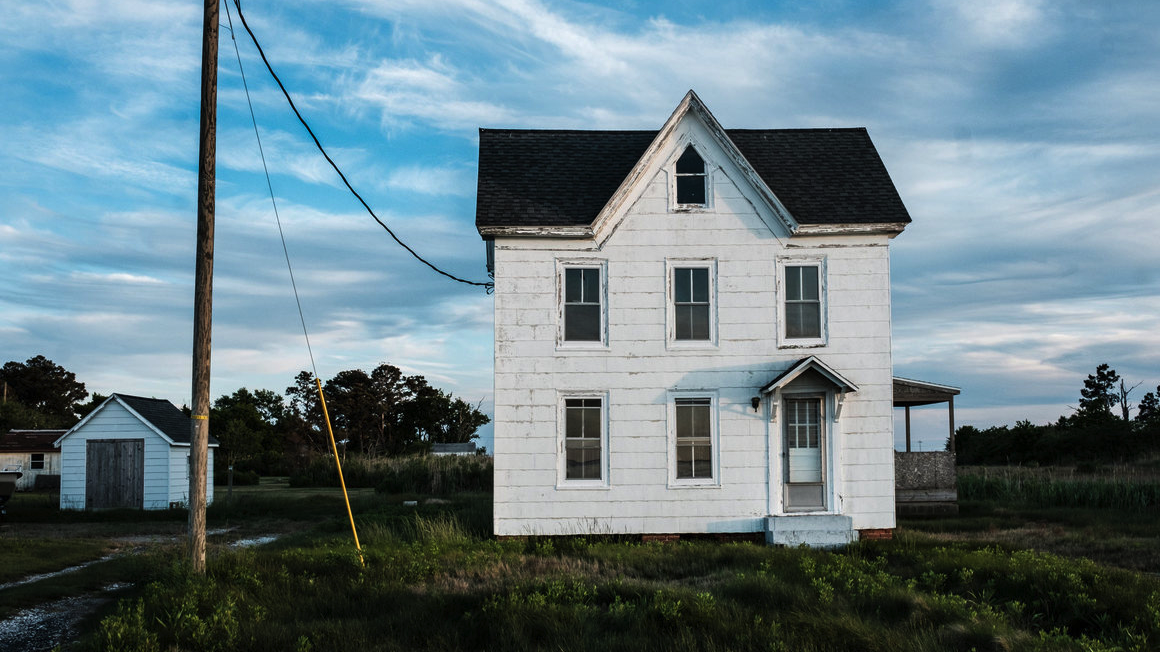 Smith Island, Maryland
Source: Atlas Obscura
[Speaker Notes: Bart]
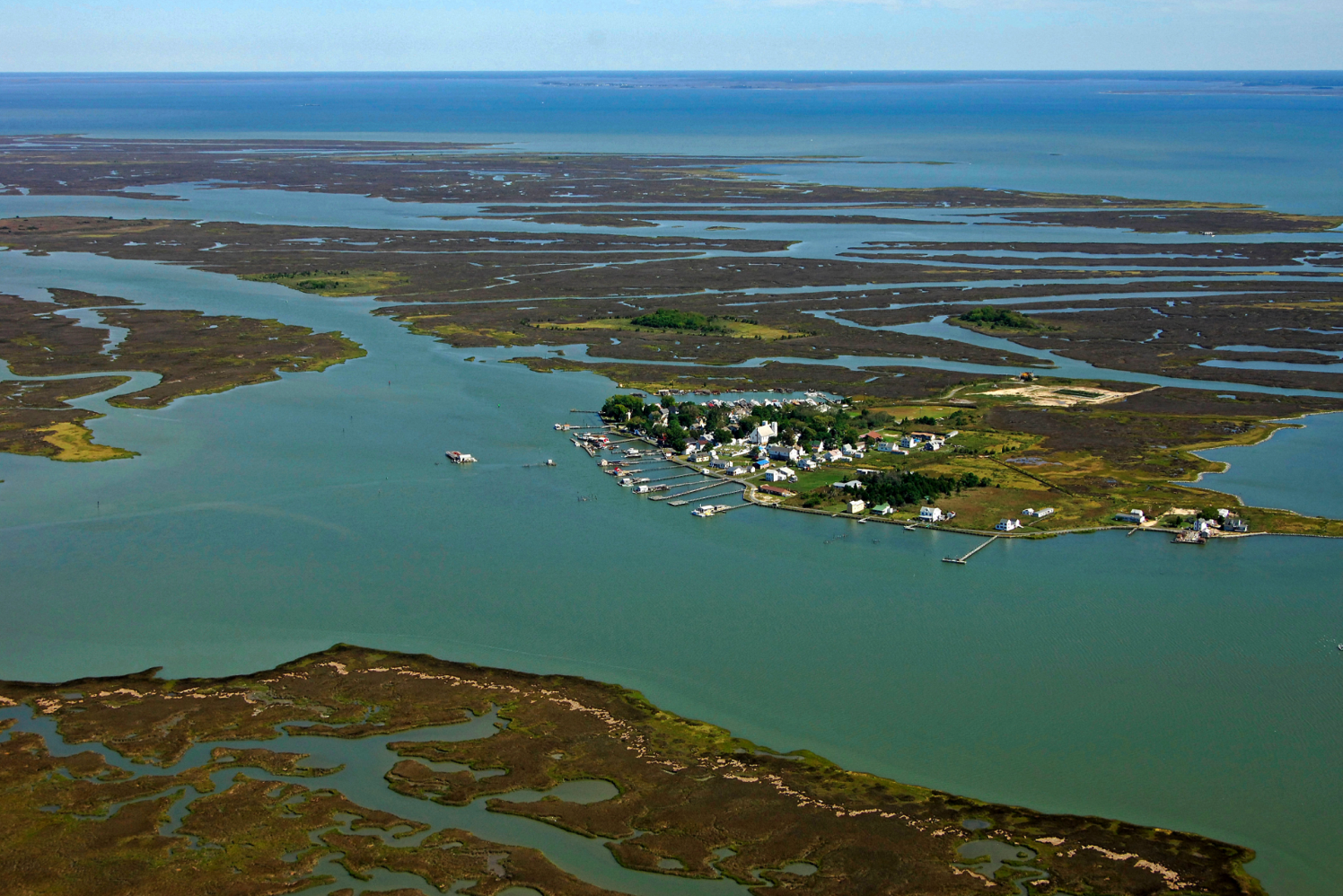 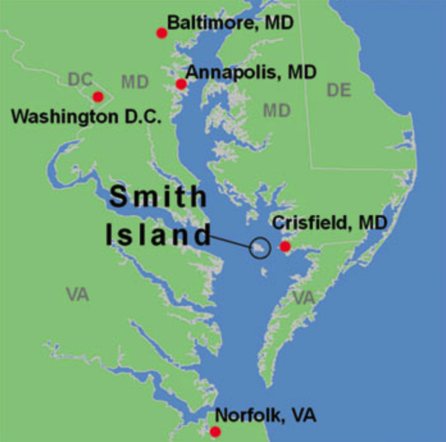 Mary Ada Marshall
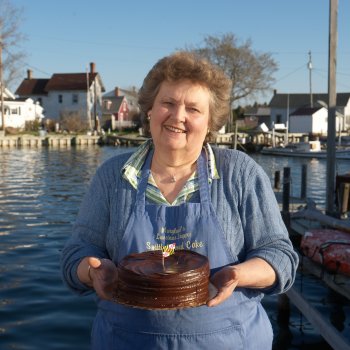 Lifelong resident of Smith Island
Family makes a living off the water and cakes
Raised her children on the island, church is on the Island, friends are on the Island…
But...life is not easy on the island
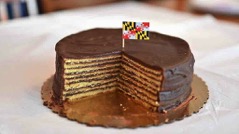 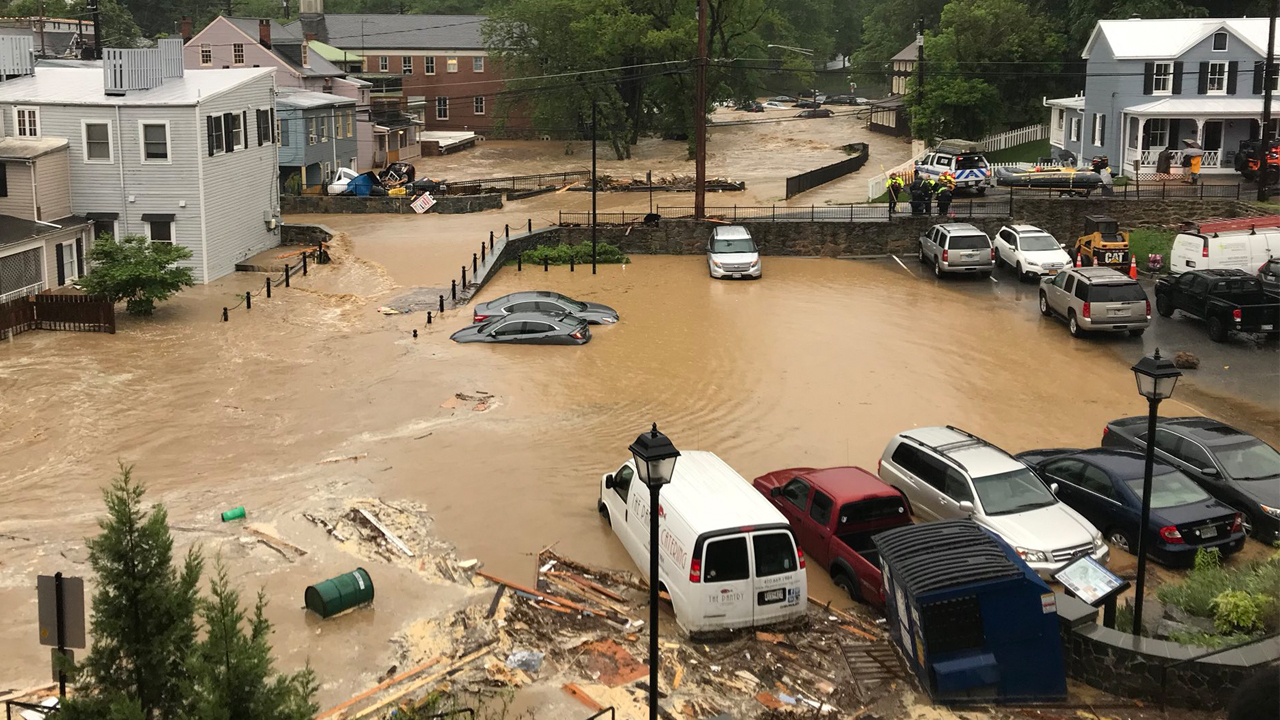 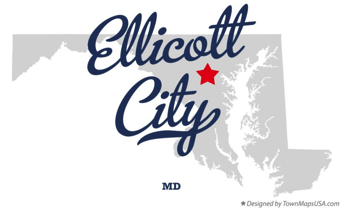 Ellicott City, Maryland
Source: KTVU News
[Speaker Notes: Elise]
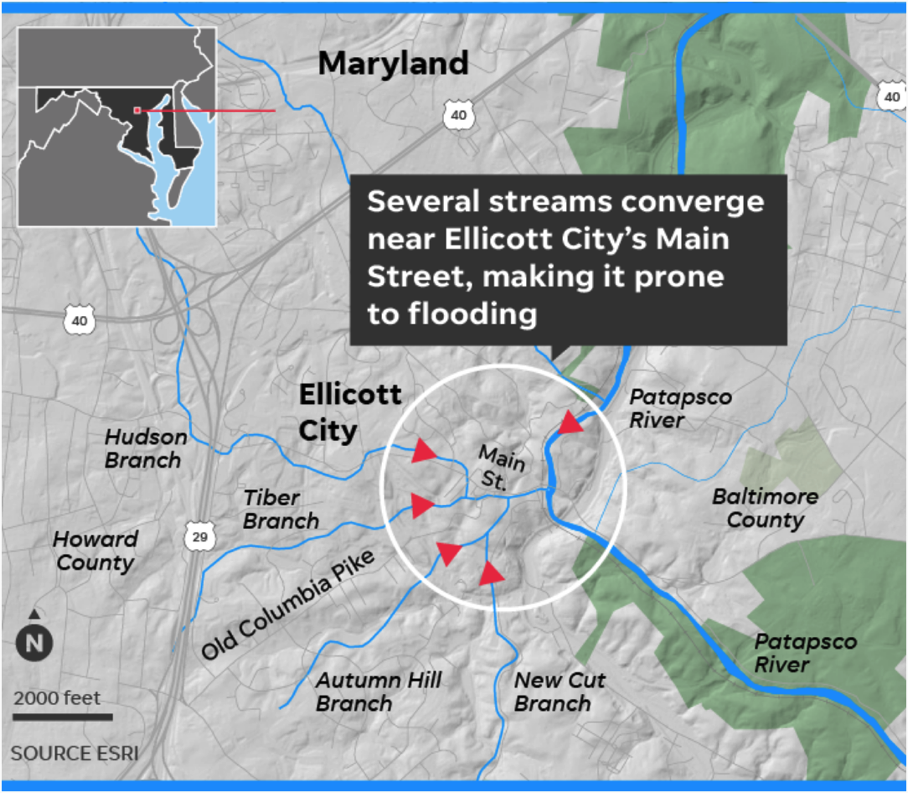 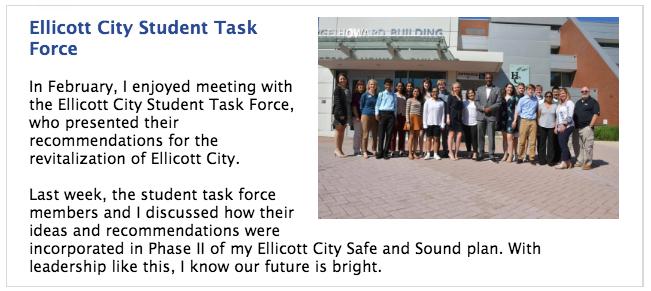 Calling the issues what they are. $3.4 million in the state capital budget
[Speaker Notes: Elise]
“I’m really sad, but I genuinely think that by taking my house down that the people who are upstream from me are going to be safer… And then the logical reaction is, all right well, my son will need less therapy if we’re not living on top of this river all the time.”
NPR Interview, October 9, 2019
[Speaker Notes: Elisehttps://www.npr.org/2019/10/09/768697825/how-a-proposal-to-reduce-flood-risk-in-ellicott-city-nearly-destroyed-the-commun]
What’s your resilience story?
[Speaker Notes: Elise]
US Climate Resilience Toolkit
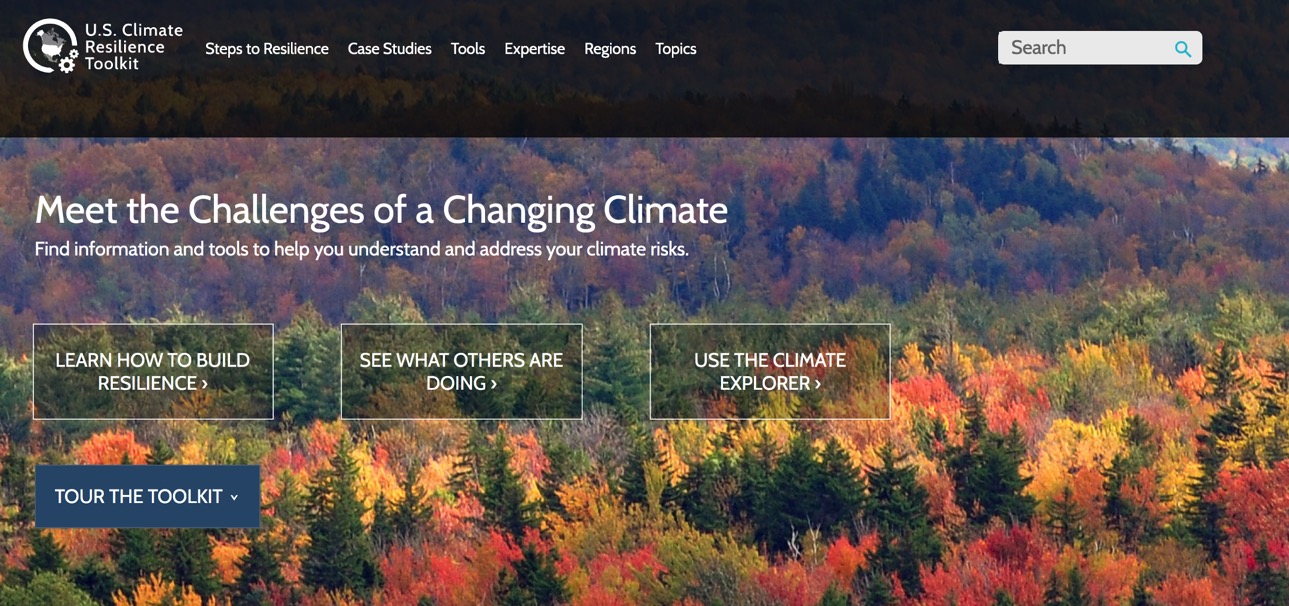 https://toolkit.climate.gov/
About the Steps to Resilience
A framework to discover and document climate hazards, then develop workable solutions to lower climate-related risks.
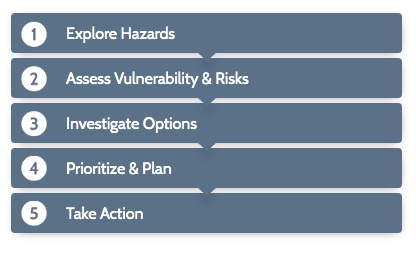 [Speaker Notes: Bart]
Explore Hazards
Gather a team of people who want to protect local assets
Check past weather events and future climate trends
List the things you value that could be damaged
Determine which of your assets are exposed to harm
After this exploration, you’ll discover if weather and climate represent a hazard to the things you value.
[Speaker Notes: Bart
“If you want to go fast, go alone.  If you want to go far, bring others.”]
2. Assess Vulnerability & Risks
Evaluate potential impacts to your assets
Assess each asset’s vulnerability
Estimate the risk to each asset
When your assessment is complete, decide if you can accept the risk that climate presents to your assets
[Speaker Notes: Bart]
3. Investigate Options
Consider possible solutions for your highest risks
Check how others have responded to similar issues
Reduce your list to feasible actions
By the end of your investigation, you’ll have a list of solutions that stakeholders are willing to support.
[Speaker Notes: Bart]
Kentucky Case Study Example?
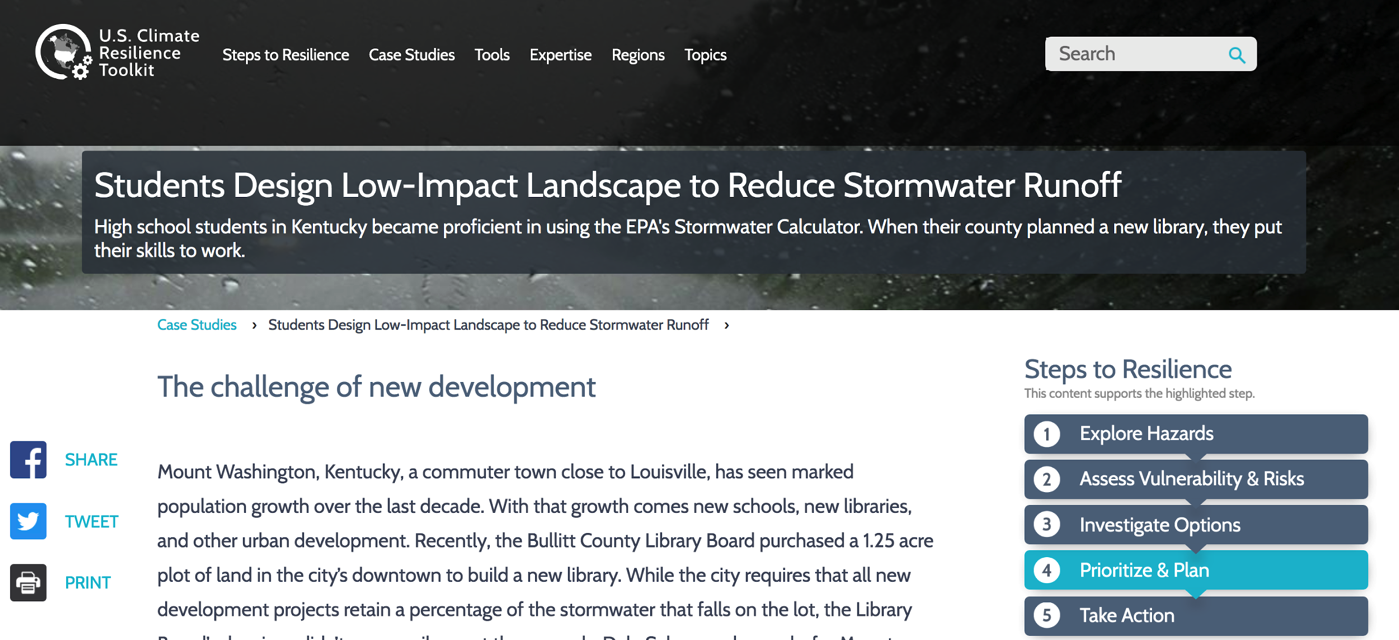 4. Prioritize & Plan
Evaluate costs, benefits, and your team’s capacity to accomplish each action
Rank the expected value of each action
Integrate the highest-value actions into a stepwise plan
The result will be a comprehensive plan to implement your favored solutions.
[Speaker Notes: Bart]
5. Take Action
Move forward with the stakeholders who accept responsibility and bring resources to take action
Check to see if your actions are increasing your resilience
As you move forward, you’ll monitor, review and report on your project.
[Speaker Notes: Bart]
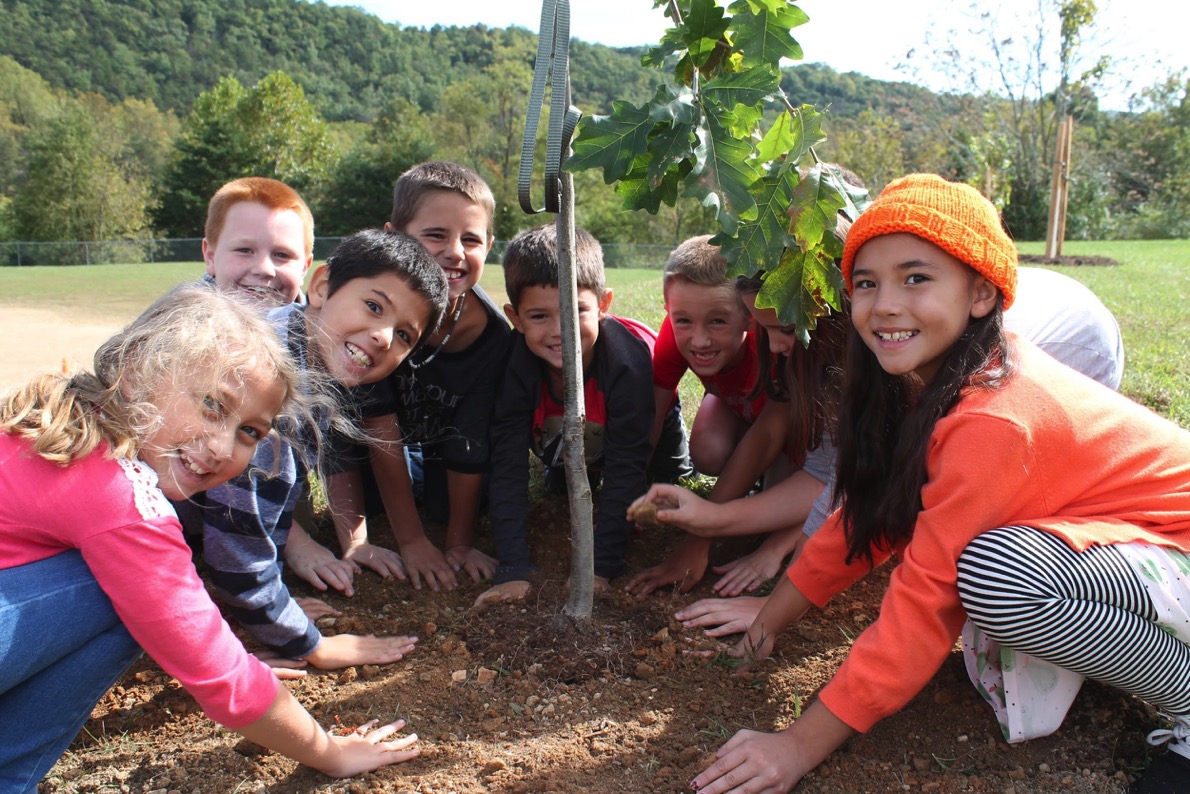 Meaningful Watershed Educational Experiences
[Speaker Notes: Elise]
Issue Definition
Students focus on an environmental issue, problem, or phenomenon requiring background research and investigation.
23
[Speaker Notes: Elise]
Outdoor Field Experiences
Students participate in one or more outdoor field experiences sufficient to investigate the issue. This may include collecting data or making observations. They may occur on school grounds or at an off-site location.
24
[Speaker Notes: Elise]
Synthesis & Conclusions
Students identify, synthesize, and apply evidence from their investigations to draw conclusions and make actionable claims about the issue.
25
[Speaker Notes: Elise]
Stewardship & Civic Action
Students brainstorm and evaluate solutions to the issue and then take action! Action comes in many forms but it should be student-driven.
26
[Speaker Notes: Elise]
Steps to Resilience + MWEEs
Environmental Literacy Model - MWEE Example
Issue Investigation
Ask Questions/Identify Problems
Plan and Conduct Investigations
Analyze and Interpret Data
Construct and Communicate a Claim
Stewardship and 
Civic Action
Identify Solutions

Plan and Take Action

Evaluate Action
Curriculum Anchor
Learning Objectives

Local Context

Driving Question
Environmental Literacy Model
Curriculum Anchor
Learning Objectives
HS-ETS1-3. Evaluate a solution to a complex real-world problem based on prioritized criteria and tradeoffs that account for a range of constraints, including cost, safety, reliability, and aesthetics, as well as possible social, cultural, and environmental impacts.
Local Context
Regular flooding in Dorchester County (Cambridge)
Driving Question
How is SLR impacting the people and environment in Dorchester County, MD (Cambridge) and how can students help to build a more resilient Dorchester County?
[Speaker Notes: HS-ETS1-1. Analyze a major global challenge to specify qualitative and quantitative criteria and constraints for solutions that account for societal needs and wants.

HS-ETS1-3. Evaluate a solution to a complex real-world problem based on prioritized criteria and tradeoffs that account for a range of constraints, including cost, safety, reliability, and aesthetics, as well as possible social, cultural, and environmental impacts.

HS-ESS3-5. Analyze geoscience data and the results from global climate models to make an evidence-based forecast of the current rate of global or regional climate change and associated future impacts to Earth’s systems.

NGSS Practices (Multiple Opportunities)

NGSS Core Ideas (Patterns, Cause and Effect, Stability and Change)

C3 Framework for Social Studies:
Dimension 1: Developing Questions and Planning Inquiries
Dimension 2: Applying Disciplinary Concepts and Tools
Participation and Deliberation: Applying Civic Virtues and Democratic Principles ( Analyze the impact and the appropriate roles of personal interests and perspectives on the application of civic virtues, democratic principles, constitutional rights, and human rights.)
Dimension 3: Evaluating Sources and Using Evidence
Dimension 4 Communicating Conclusions and Taking Informed Action]
Environmental Literacy Model
Issue Investigation 1
Asking Questions/Identify Problems
Using a variety of maps and data students learn about and consider how sea level rise and flooding impacts the natural and community resources in Dorchester County
Plan and Conduct Investigations
Students use available data to determine what natural and community are or will be impacted by flooding
Analyze and Interpret Data
What can be said about SLR impacts in Dorchester County
Constructing and Communicating a Claim
Student draw conclusions based on evidence for impacts and communicate these claims to teachers and community members
Environmental Literacy Model
Stewardship and Civic  Action
Identify  Solutions
Students use the Resilience Toolkit to learn about how other communities have addressed sea level rise and flooding issues and consider what might apply in their context
Students discuss action options with the community
Students determine what action they will pursue (decision making process)
Plan and Take Action
All students involved in planning and implementation process
Evaluate Action
Communicate about project with the broader community
NOAA Environmental Literacy Grants and Resilience Education
Supporting Education program that use NOAA science to promote stewardship and informed decision making.
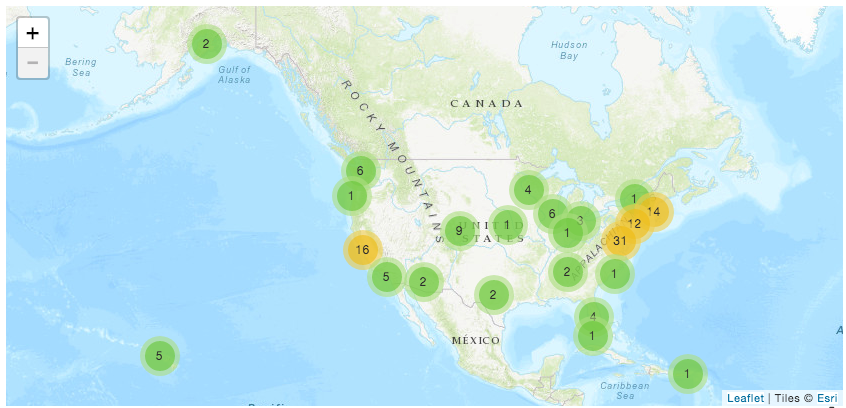 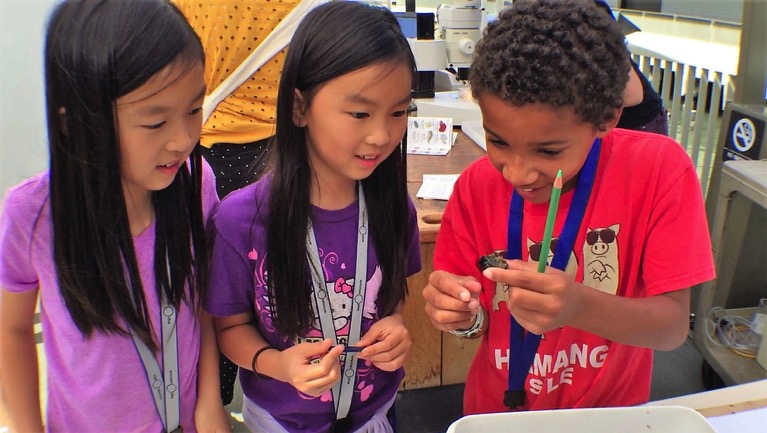 [Speaker Notes: Bart]
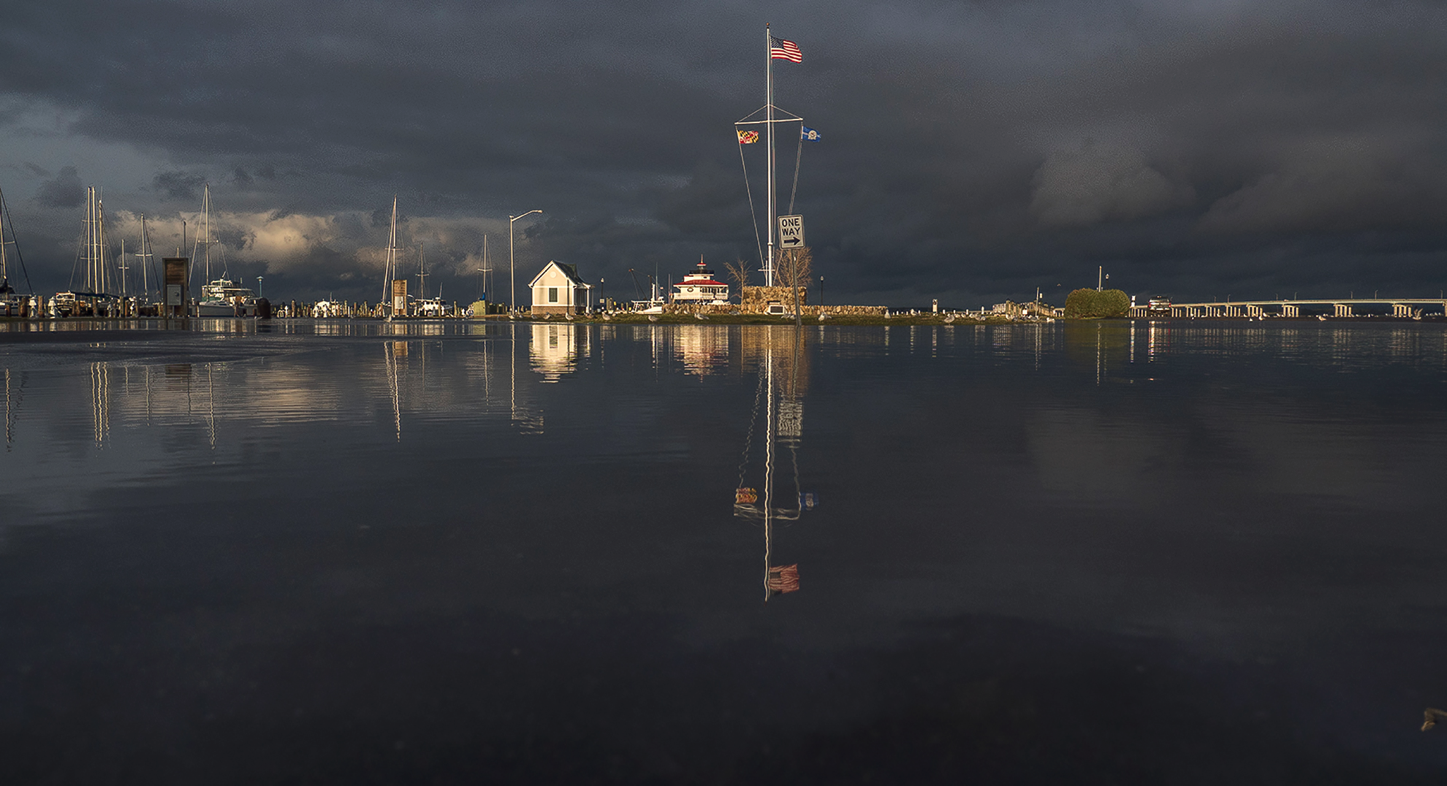 Source: High Tide In Dorchester
[Speaker Notes: Bart/Elise tag team]
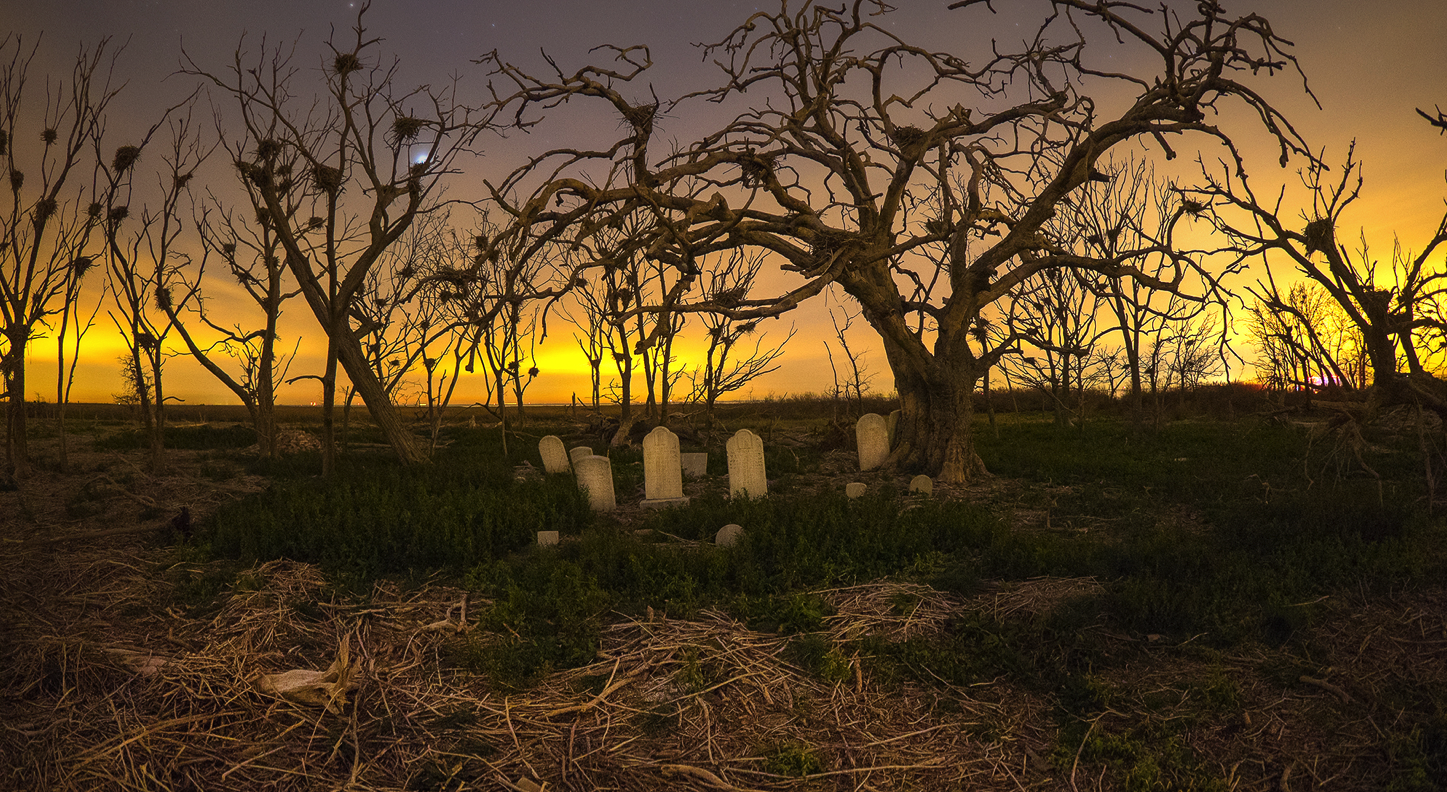 Source: High Tide In Dorchester
[Speaker Notes: Bart/Elise tag team]
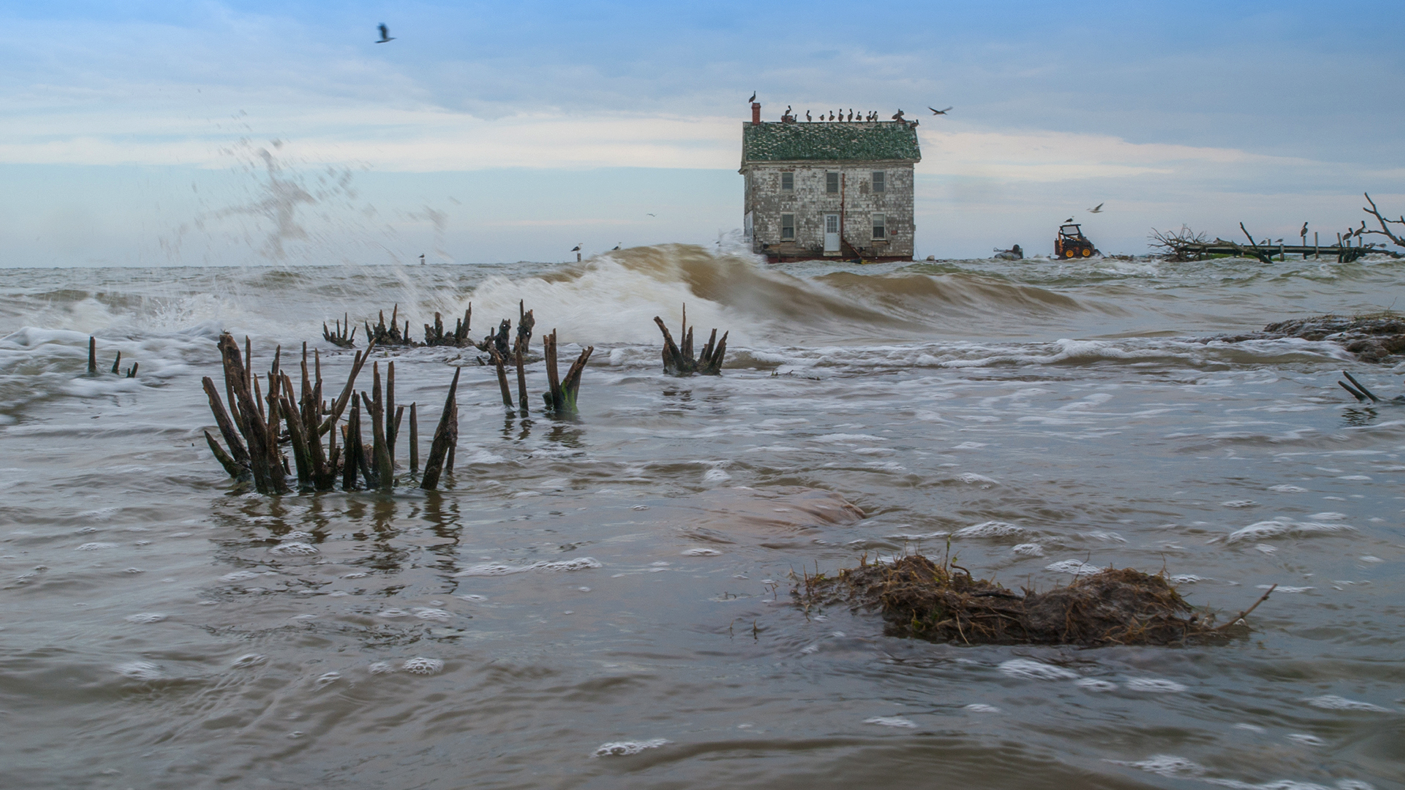 Source: High Tide In Dorchester
[Speaker Notes: Bart/Elise tag team]
Last Weekend Tides Were 2.5’ Above Normal
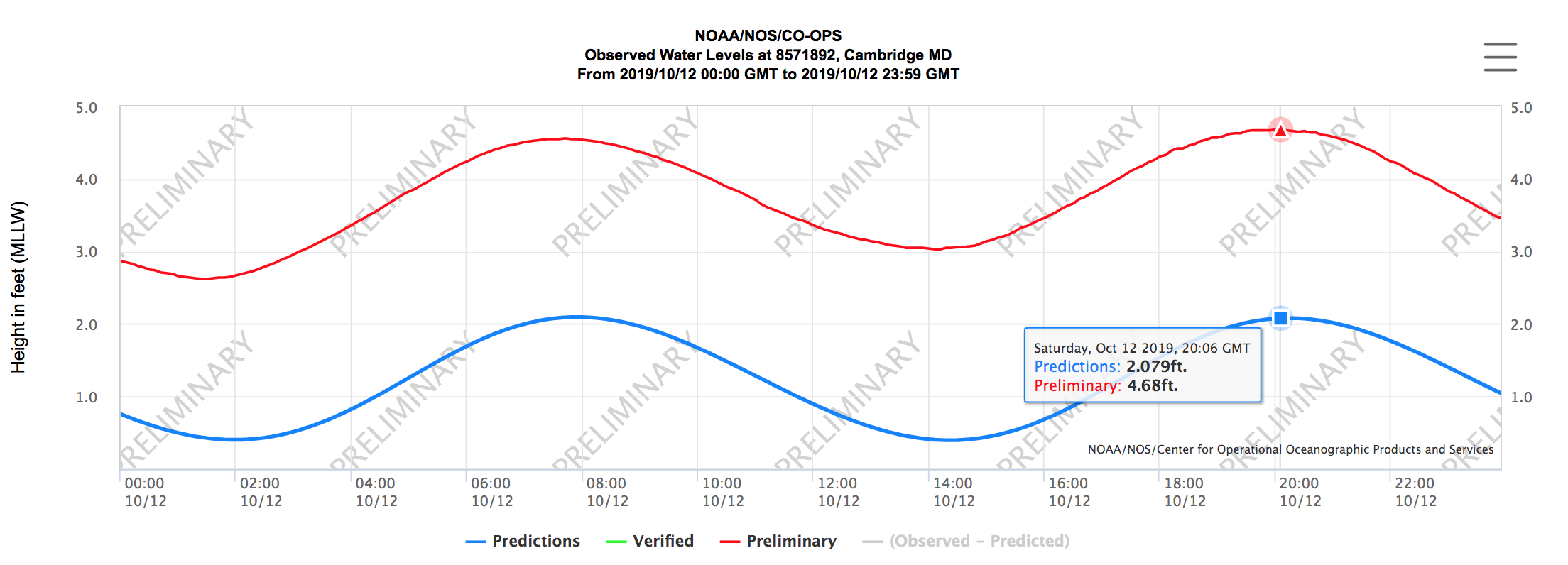 Last Weekend Tides Were 2.5’ Above Normal
Worst Flooding Since Hurrican Isabel in 2003
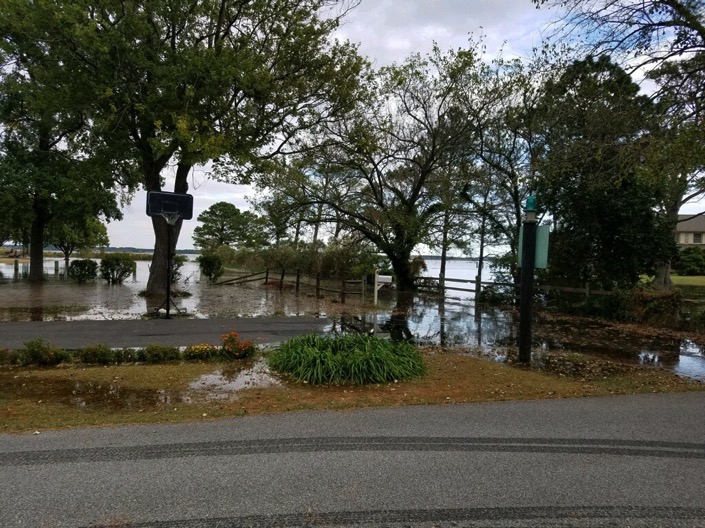 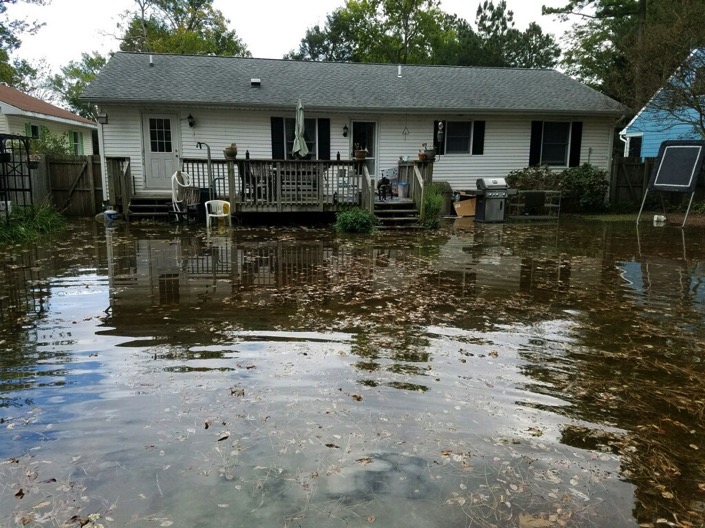 Based on the data sets provided (and other sources of knowledge/data) what problems or issues can you identify?
What claims could you make based on the data provided?
What might you be interested in investigating further?

What opportunities might there be for outdoor field experiences and investigations? 

Opportunities for stewardship and/or civic action?
[Speaker Notes: Bart/Elise tag team]
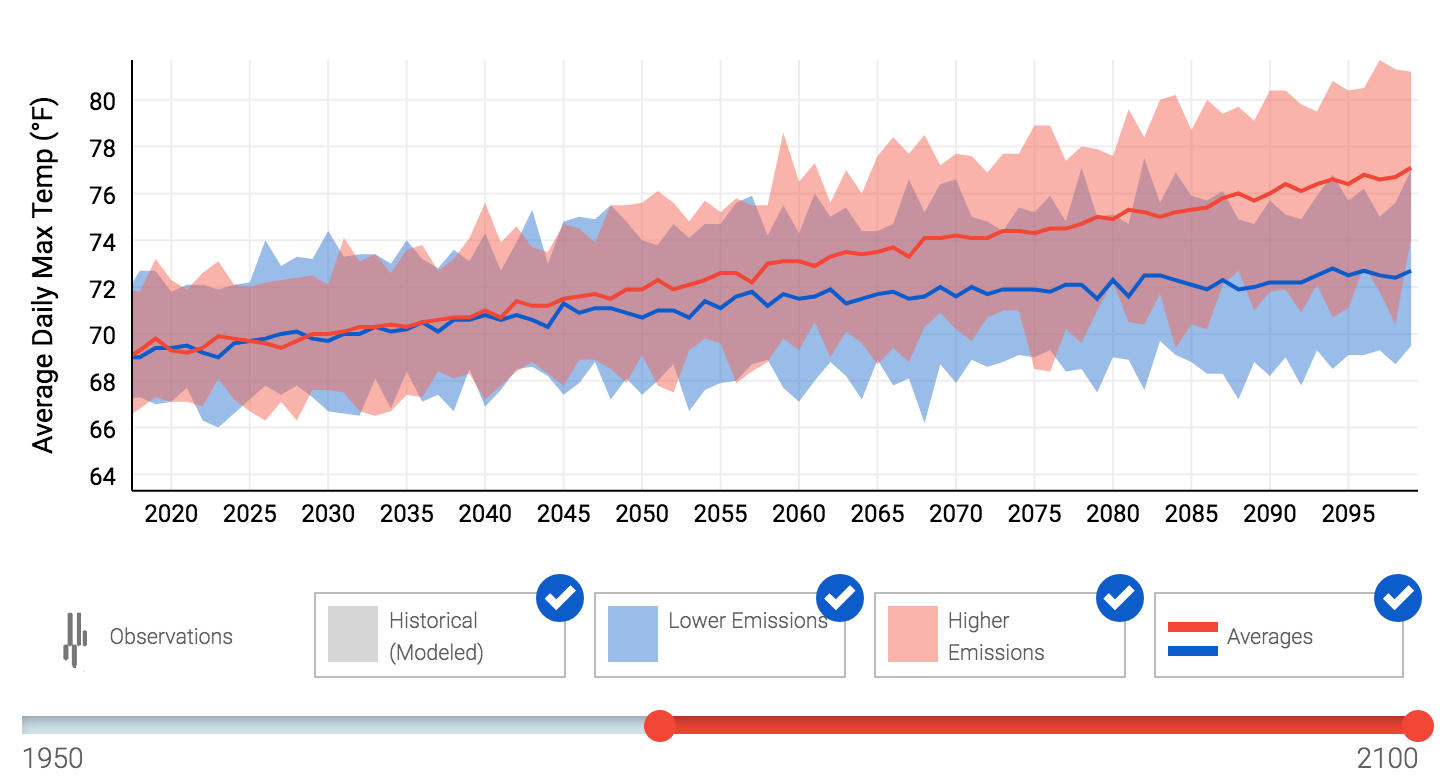 https://crt-climate-explorer.nemac.org/location/?county=Dorchester+County&city=Cambridge,%20MD&fips=24019&lat=38.56317440000001&lon=-76.07882919999997
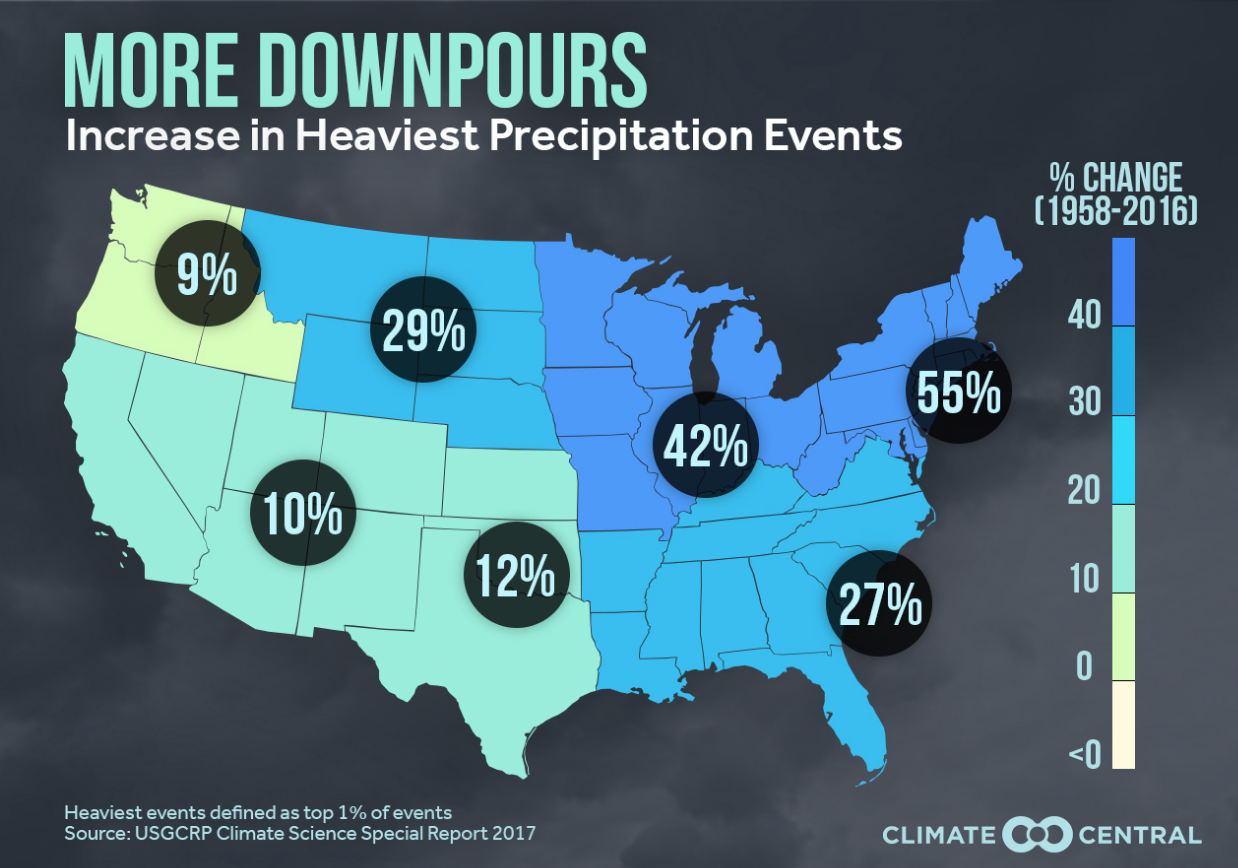 https://wxshift.com/news/graphics/more-downpours-increase-in-heaviest-precip-events
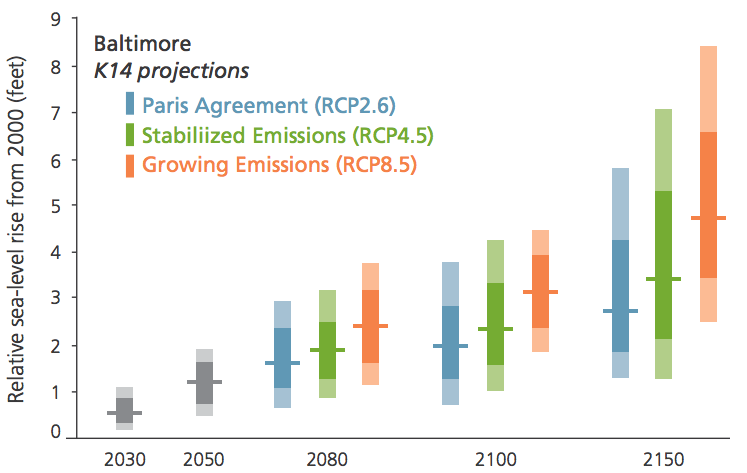 Sea Level Rise Projections
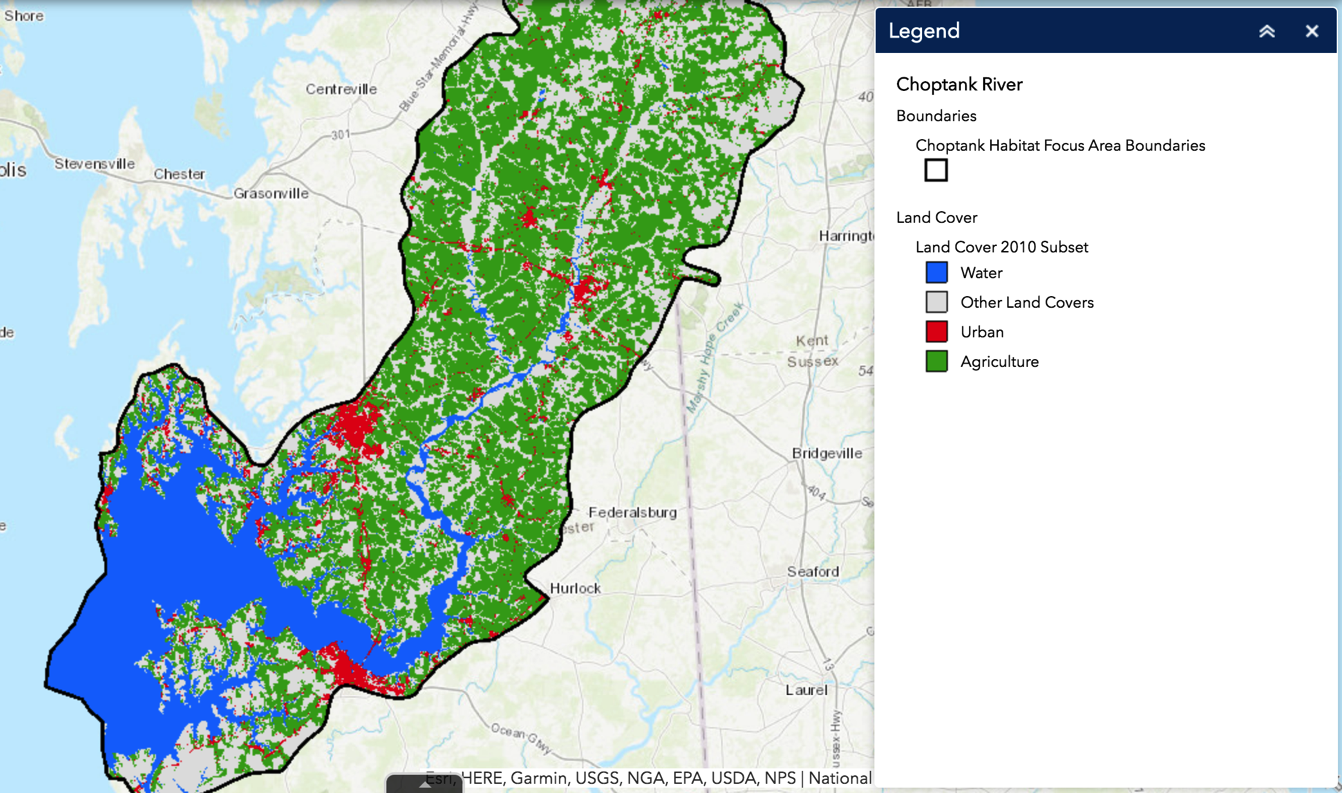 https://noaa.maps.arcgis.com/apps/webappviewer/index.html?id=54850fb8f903412da6cedd8f14ac96c8#
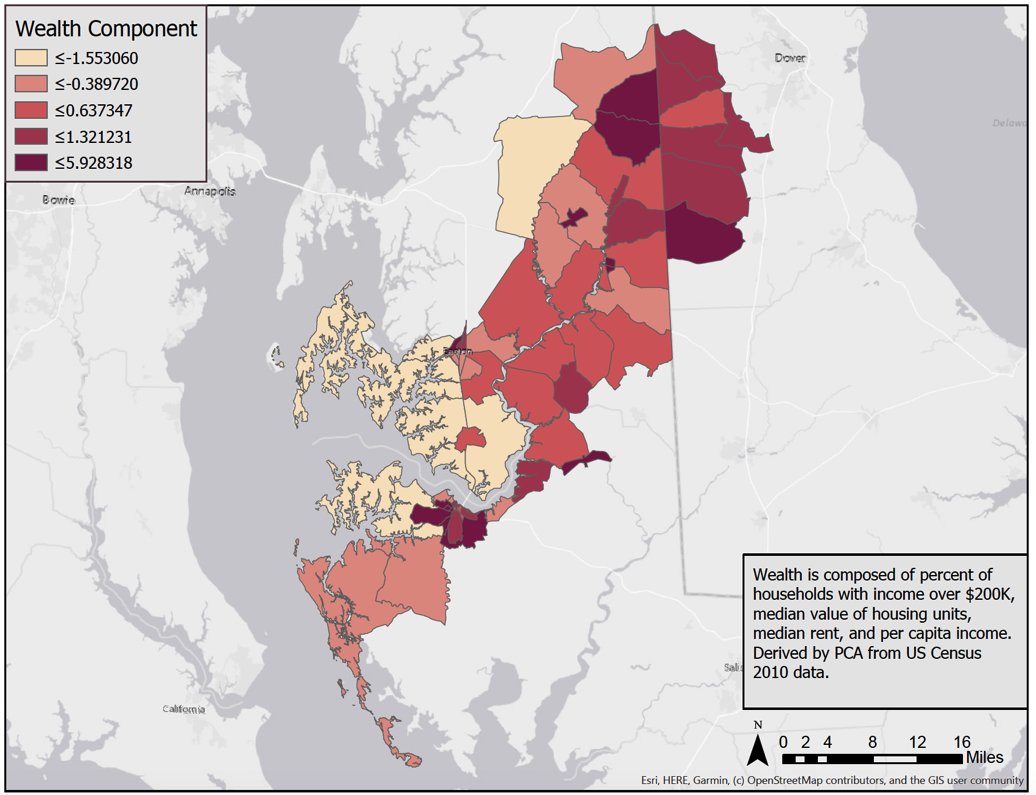 Cambridge, MD
Least Vulnerable
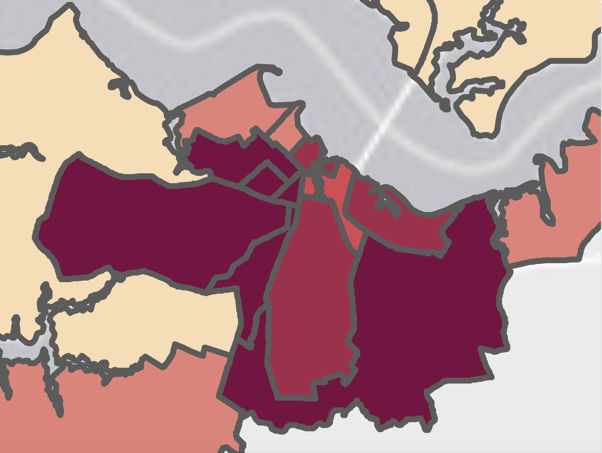 Most Vulnerable
Wrap up
How have you or how might apply some of these resources in your programming?
[Speaker Notes: Bart]
NOAA Support for Resilience Education and MWEEs
NOAA Office of Education - Competitive funding opportunity designed to build environmental literacy of K-12 students and the public so they are knowledgeable of the ways in which their community can become more resilient to extreme weather and/or other environmental hazards.
Priority 1: New Projects in Southern and Western Regions of the US
Pre-applications due November 25.
Informational webinars today and October 21.
NOAA B-WET Program - Varies by region but all regions support MWEE programming
Chesapeake Region - Proposals due in February 2020
Resources:
Bart Merrick
bart.merrick@noaa.gov
Elise Trelegan
elise.trelegan@noaa.gov
Resilience Toolkit:
https://toolkit.climate.gov/#steps
MWEEs:www.baybackpack.com/mwee/what-is-a-mwee

MWEE 101 Online Course:http://bit.ly/MWEECourse